RESPIRATORY SYSTEM ( I )
Histology of the Upper Respiratory Tract(Nasal cavity, Paranasal sinuses and Larynx)
Objectives:
By the end of this lecture the student should be able to describe the microscopic structures of:
Vestibule of the nasal cavity. 
Respiratory mucosa of the nasal cavity.
Nasal septum.
Olfactory mucosa of the nasal cavity.
Mucosa of the paranasal sinuses.
Larynx.
RESPIRATORY SYSTEM
Conducting portion :
       1- Nasal cavity.
       2- Nasopharynx.
       3- Larynx.
       4- Trachea.
       5- Primary bronchi (extrapulmonary bronchi).
       6- Intrapulmonary bronchi: 
                - 2ry bronchi (lobar bronchi).
                - 3ry bronchi  (segmental bronchi).
      7- Primary bronchioles (preterminal bronchioles).
      8- Terminal bronchioles.
Respiratory portion:
      1-  Respiratory bronchioles.
       2-  Alveolar ducts .
       3-  Alveolar sacs.
       4-  Pulmonary alveoli.
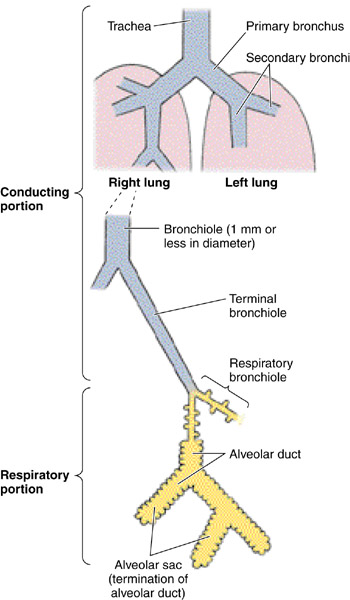 NASAL CAVITY (N.C.)
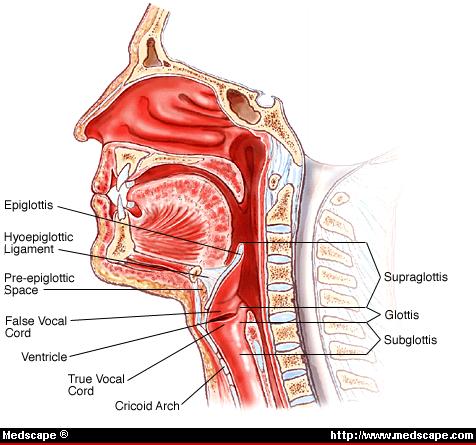 Anterior portion of N.C.: 
           Vestibule.
Posterior portion of N.C.:
     a-  Respiratory region.
     b-  Olfactory region.
 N.B. The nasal septum divides the nasal cavity into two halves (right and left).
VESTIBULE OF N.C.
Lining: is lined with thin skin.
            1- Epidermis: (Keratinized stratified Squamous epithelium).
            2- Dermis.
 Contents:                                                                    1- Vibrissae: stiff hairs.
   2- Sebaceous glands.
   3- Sweat glands.
Wall:
   1- Hyaline cartilage.
   2- Cancellous (spongy) bone.
RESPIRATORY  REGION (AREA) OF NASAL CAVITY
MUCOSA (MUCOUS MEMBRANE):
(A)  Epithelium:
     Pseudo-stratified ciliated columnar epithelium with goblet cells (Respiratory epithelium).

(B) Lamina propria ( Sub-epithelial C.T.):
 contains:
   1-  Large arterial plexuses &
        venous sinuses
       (Highly vascularized C.T.)
   3- Many seromucous glands (acini).
   4-  Abundant lymphoid elements:
      Including occasional lymphoid nodules,
       plasma cells & mast cells.
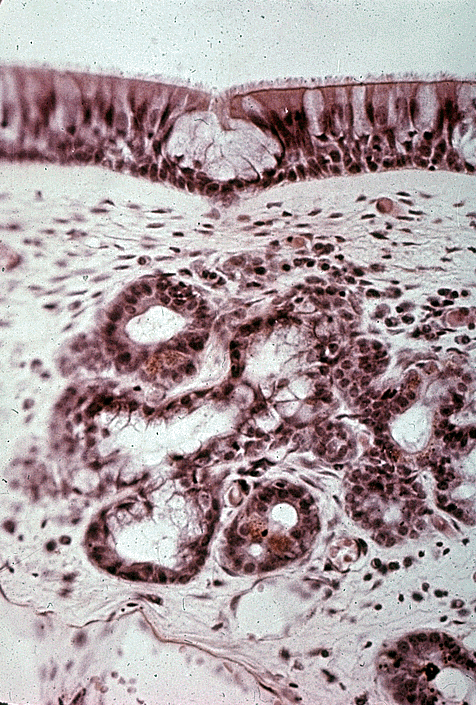 PARANASAL SINUSES
Lining: 1- Respiratory epith. (Mention…….)
             2- Lamina propria.
CLINICAL APPLICATION:
Sinusitis.
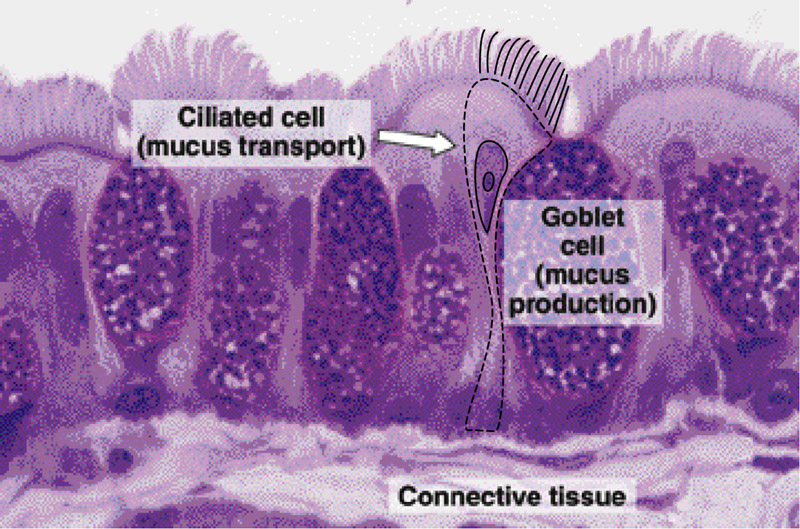 OLFACTORY REGION (AREA) OF NASAL CAVITY(OLFACTORY MUCOSA)
Site: 1-Roof of nasal cavity.
         2-Upper part of nasal septum.
         3-over superior concha.    
Structure:
Olfactory epithelium:
      Pseudo-stratified columnar epithelium.
 1- Olfactory cells (olfactory nerve cells) 
 2- Sustentacular (supporting) cells.
 3- Basal cells: Pyramidal in shape, basal in
     position and act as stem cells. 

(B)     Lamina propria: contains:
      1- Highly (richly) vascularized loose to dense C.T.
      2- Contents:
           a) Bowman’s glands ( olfactory glands) : are serous acini.
           b) Bundles of unmyelinated nerve fibers:
                Are axons of olfactory nerve cells + Schwann-like cells (glial cells).
           c) Rich vascular plexus.
           d) Numerous lymphoid elements.
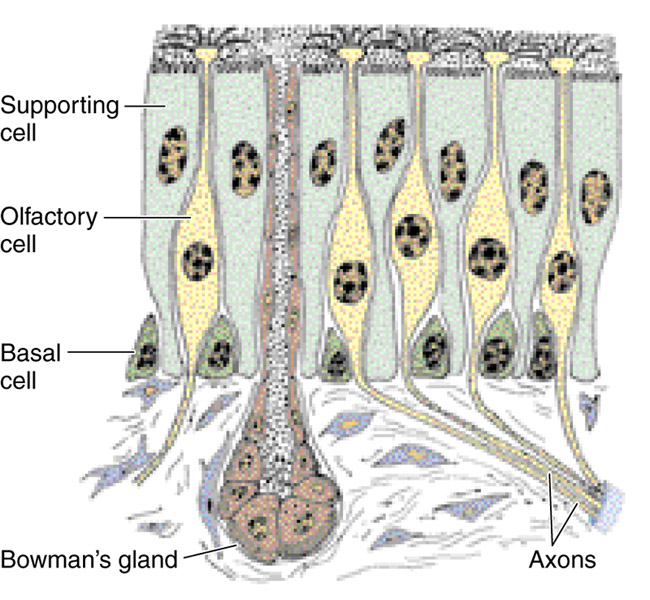 OLFACTORY EPITHELIUM
1- Olfactory cells:
     Are bipolar neurons
     Dendrite has olfactory vesicle that has nonmotile  cilia.
    Axons are unmyelinated with Schwann-like cells.
     Axons will collect in the lamina propria to form 
     bundles of nerve fibers.
       Bundles will collect to form 
     the olfactory nerve.
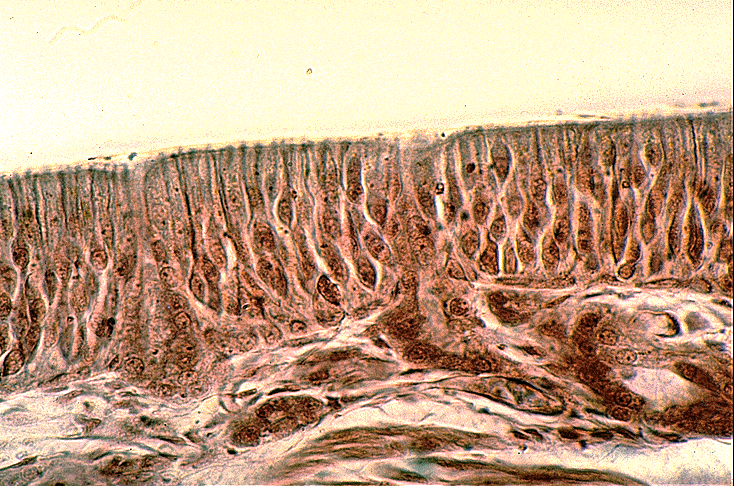 2- Sustentacular (supporting) cells:
     Are columnar cells.
     Function:
     Physical support and nourishment for olfactory cells.
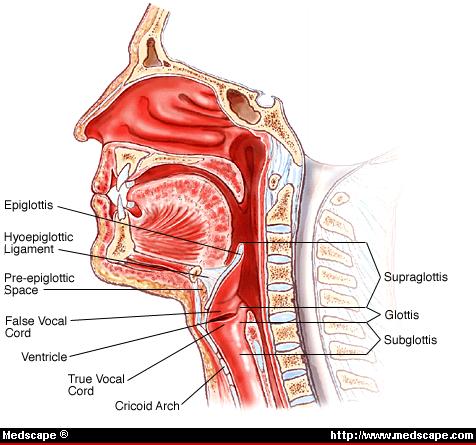 LARYNX
Mucosa (Mucous membrane ):
     1- Epithelium.
     2- Lamina propria.


(B) Cartilages.




(C) Extrinsic and intrinsic muscles: all are skeletal.


(D) Ligaments.
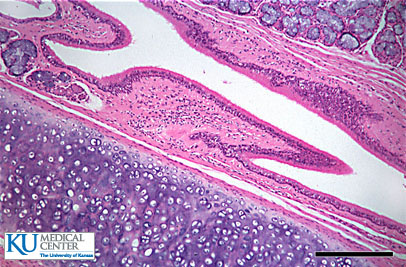 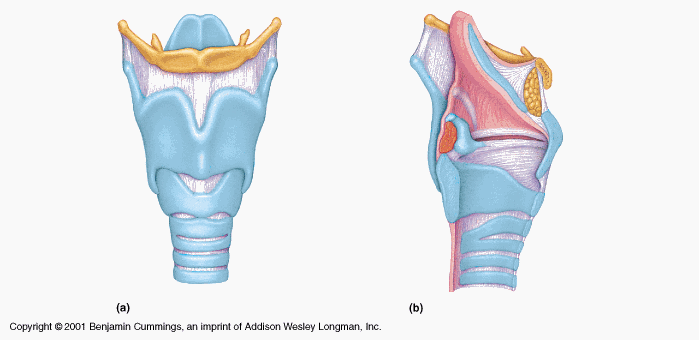 LARYNX
Mucosa:
     1- Epithelium: (2 types)
      		a-  Respiratory epithelium:
                 Pseudostratified ciliated columnar epithelium
                 with goblet cells.
           b-  Non keratinized stratified squamous epithelium:
                In:    -Vocal folds.
                        -  Superior surface of epiglottuis

     2- Lamina propria.
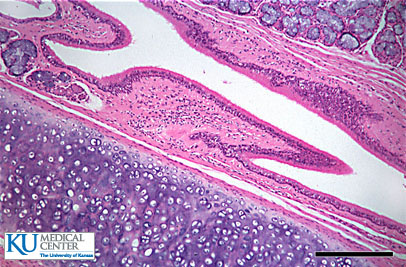 LARYNX
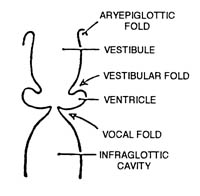 Mucosa (cont.):
There are 2 pairs of shelf-like mucosal folds:
     1- Vestibular folds:
             Are immovable.
             L/M: a-  Respiratory epithelium.
                     b-  Lamina propria: 
                          Loose C.T. with seromucous glands 
                          lymphoid elements & adipose cells.
     2- VOCAL FOLDS (CORDS): have:
             a-  Epithelium: non keratinized stratified squamous.
             b-  Lamina propria: C.T. containing bundles of  elastic    fibers and skeletal muscle .
                  N.B. No lymphoid nodules,
                     No seromucous glands.
(B) Cartilages:
      1- Hyaline cartilages:
          e.g. Thyroid cartilage.
         
      2- Elastic cartilages:
            Epiglottis.
          
(C)  Muscles: all are skeletal.
(D) Ligaments.
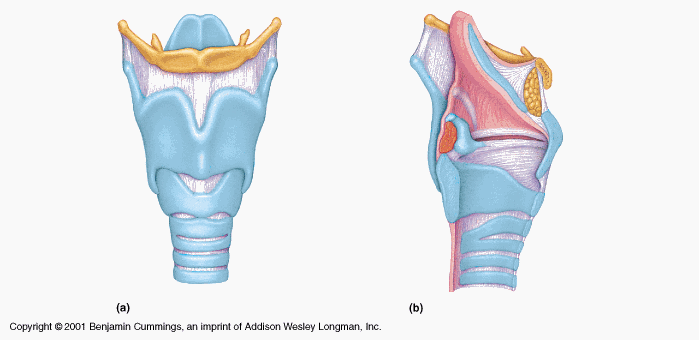 RESPIRATORY EPITHELIUM
Pseudo-stratified ciliated columnar epithelium with goblet cells.
Main Types of cells ( all touch the basement membrane)
        1- Ciliated columnar cells.
        2- Goblet cells.
        3- Basal cells: are stem cells.
        4- DNES cells: e.g. serotonin.
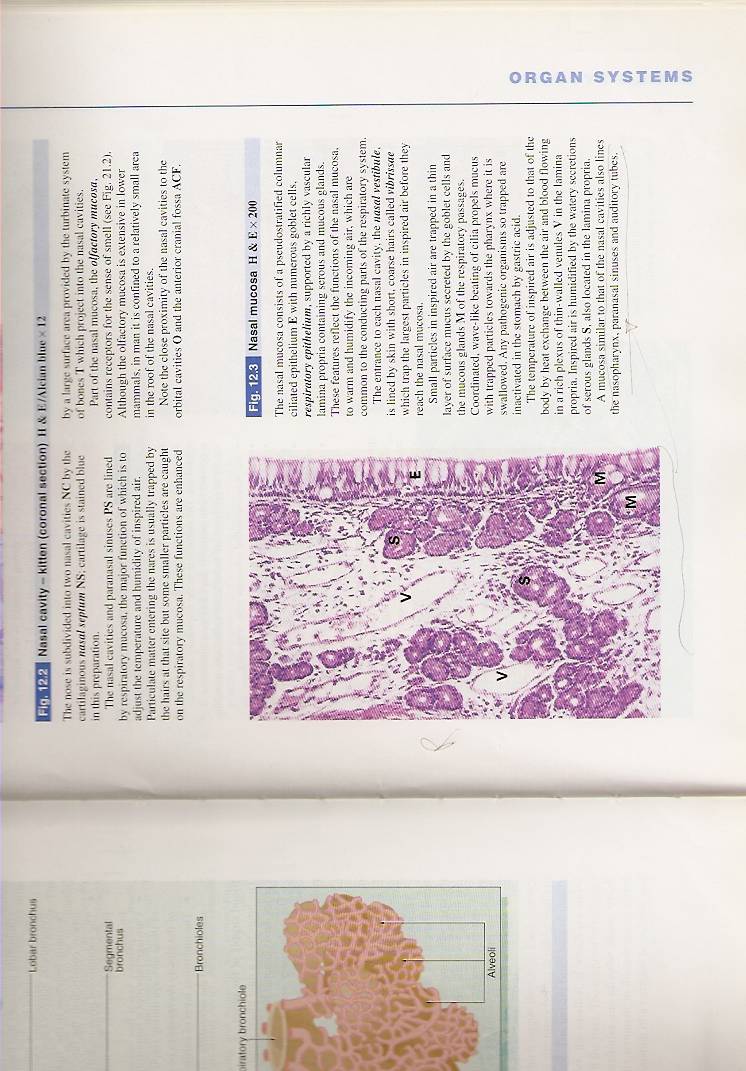 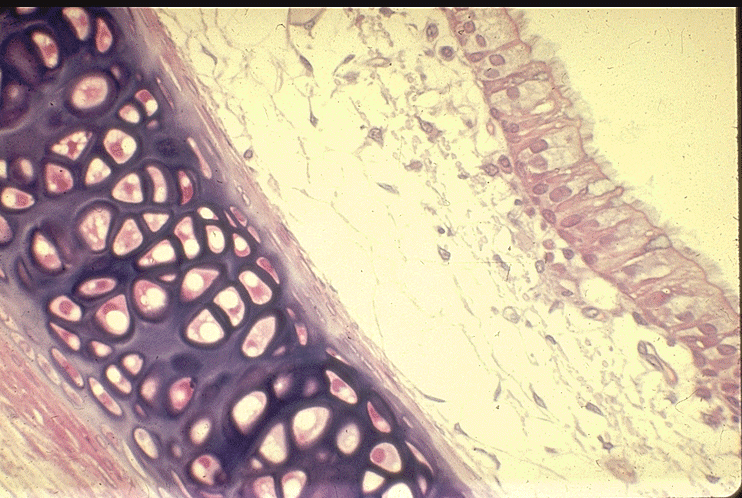 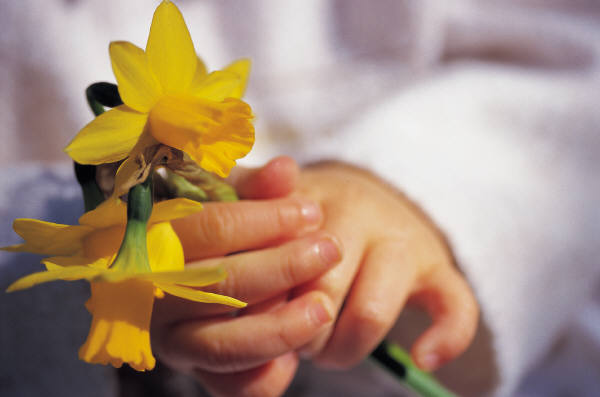 THANK YOU